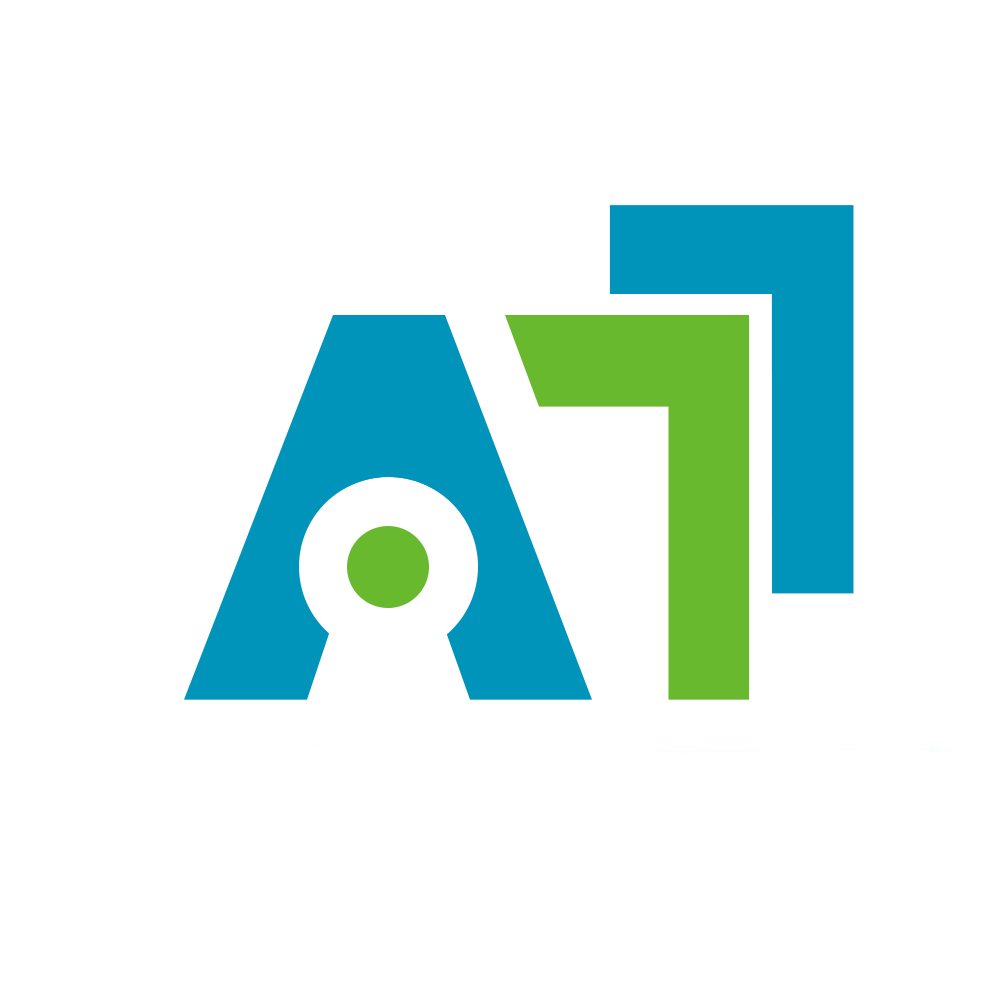 Общее собрание участниковАссоциации продавцов и производителей оконной и дверной фурнитуры			                 29.11.2018
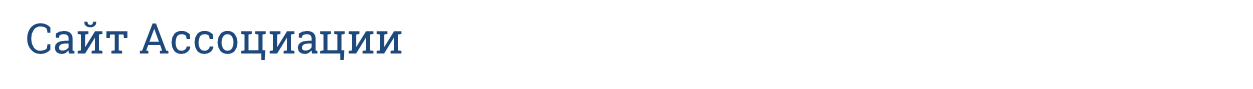 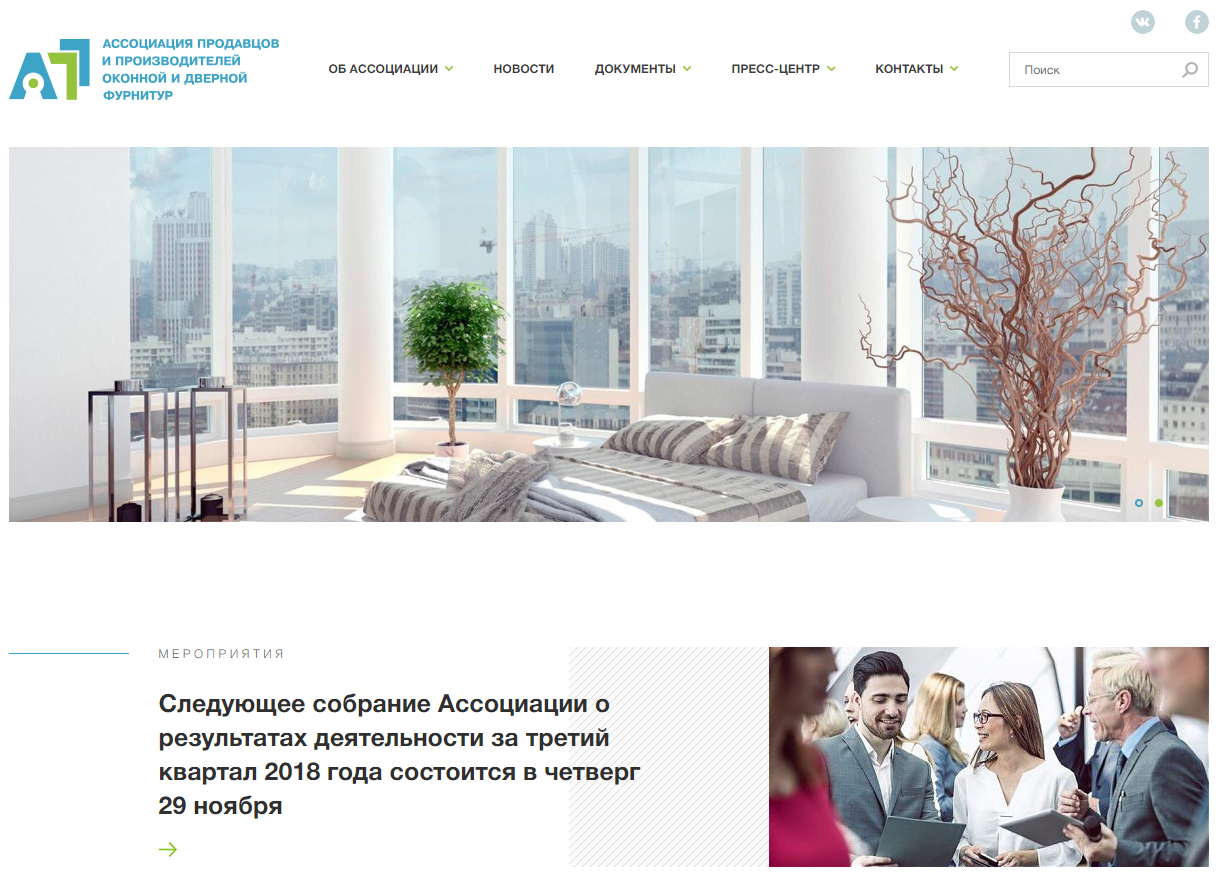 Группы в социальных сетях VK, Facebook
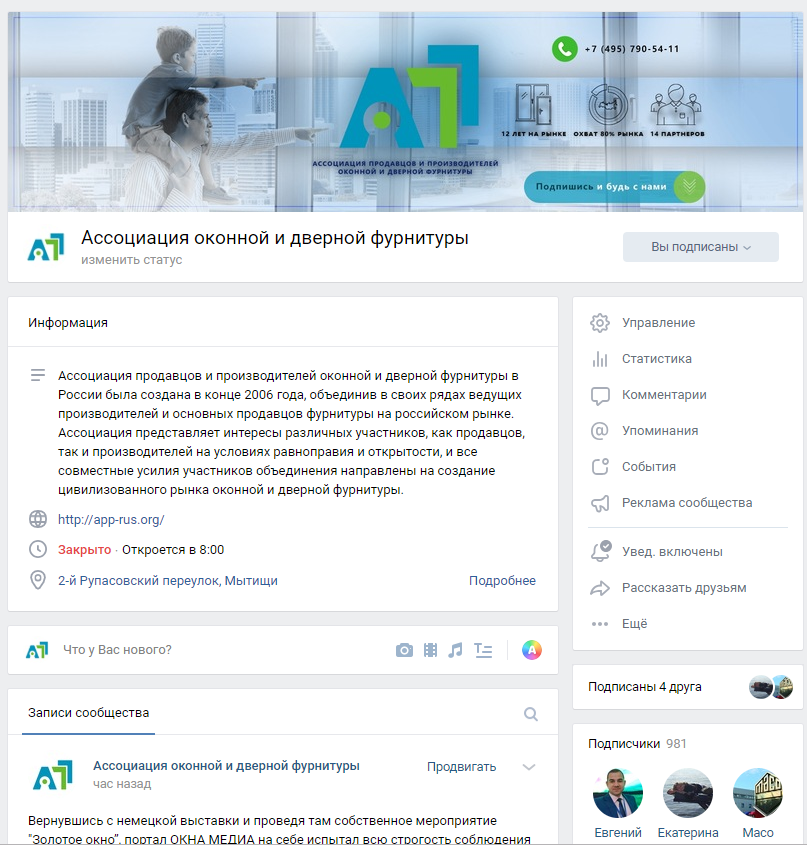 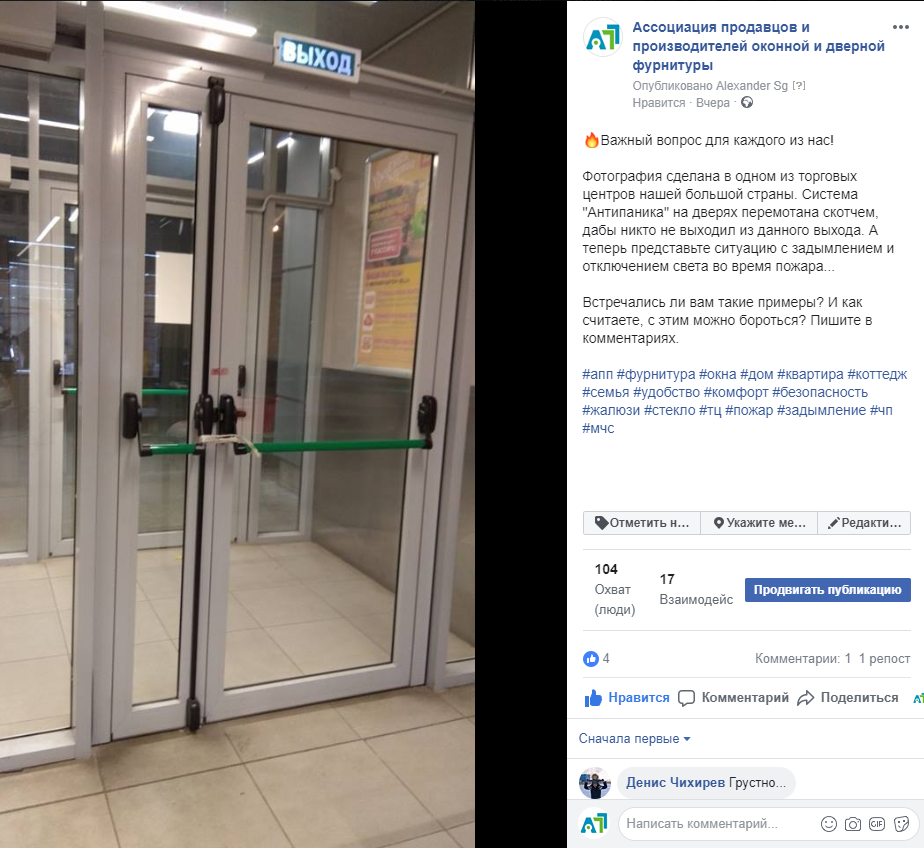 3
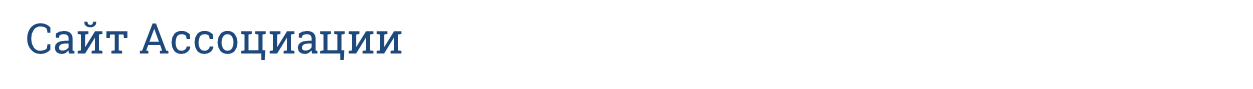 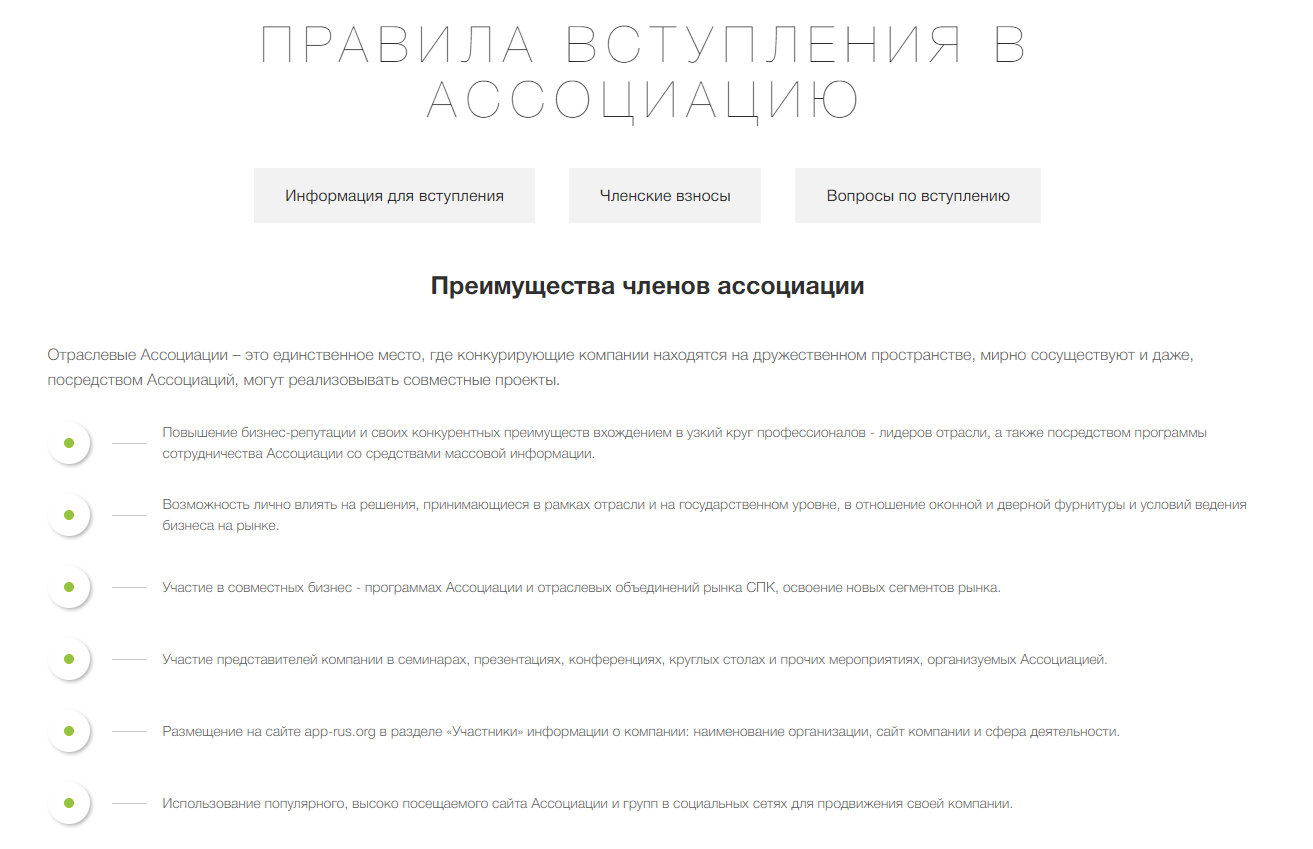 Публикация статьи о серых схемах импорта
Отраслевой портал «ОКНА МЕДИА», более 1200 просмотров
Сайт и группы Ассоциации в социальных сетях, более 500 просмотров
Вестник Национального комитета общественного контроля, более 10 000 экземпляров
Журнал «ОКОННОЕ ПРОИЗВОДСТВО», электронная и печатная версии, более 4000 просмотров
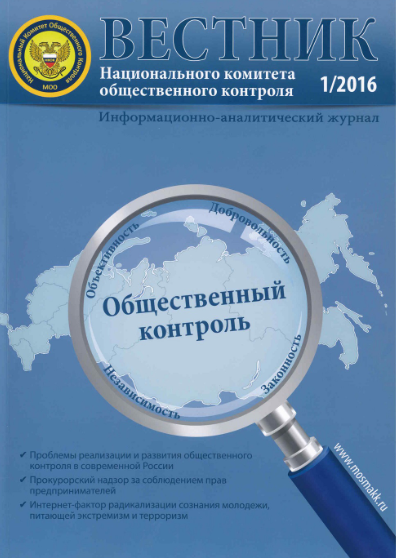 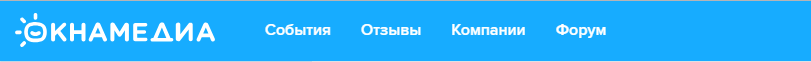 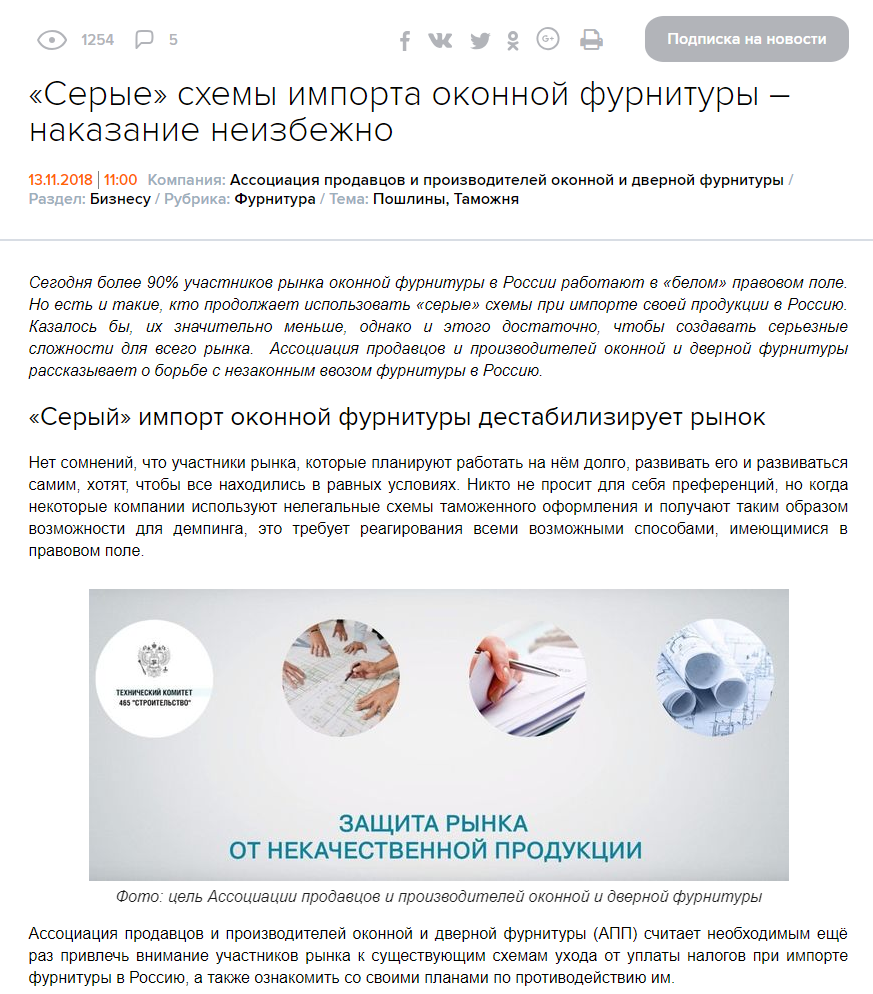 5
План публикаций статей на сайте Ассоциации и их результаты
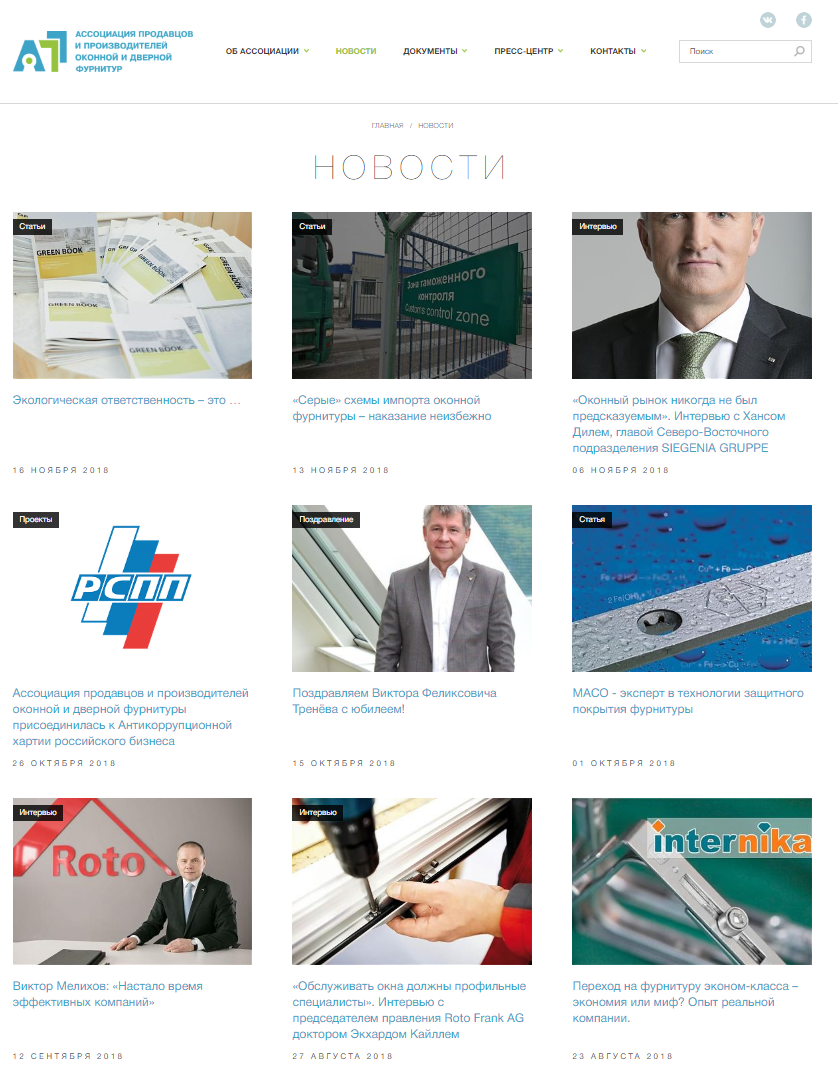 ООО «Рото-Франк»
ООО «Т.Б.М.-Логистик»
«Представительство фирмы «ЗИГЕНИА-АУБИ КГ» (Германия) в г. Москва»
ООО «Мако Фурнитура»
VHS Pencere Aksesuarlari san ve dis tic.ltd.sti
ООО «Торговый Дом «Проплекс»
ООО «ФауБеха»
Dr. Hann GmbH & Co. KG
CARL FUHR GmbH & Co. KG"
İLERİ PENCERE KAPI SİSTEMLERİ SANAYİ VE TİCARET A.Ş
ООО «Профиль Декор»
ООО «ГЕЦЕ РУС» 
KOVINOPLASTIKA LOŽ d.d.
ООО «Родники Литье»
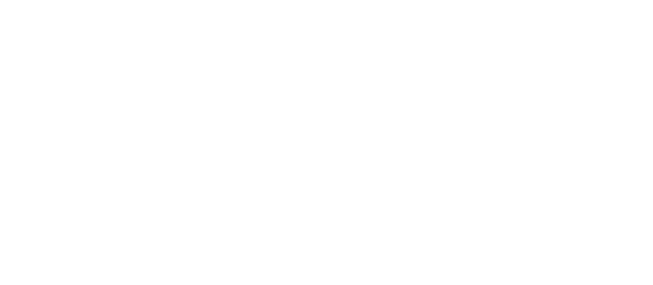 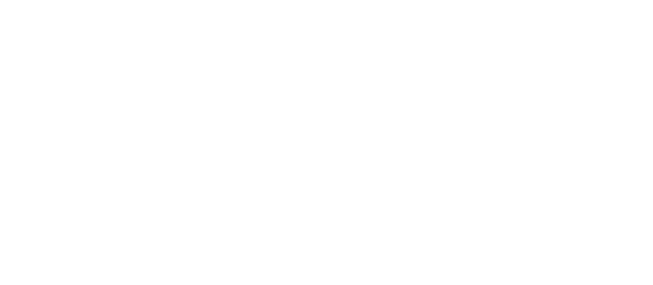 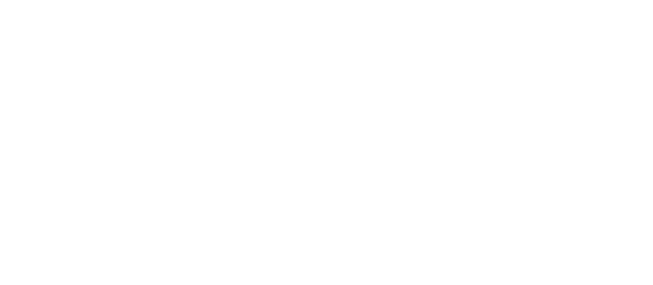 6
Разработка отраслевых технических стандартов
Изменения в ГОСТ 30777-2012 «Устройства поворотные, откидные, поворотно откидные, раздвижные для оконных и балконных блоков». Пересмотр данного ГОСТ запланирован на 2019 год, мы уже принимаем предложения.
Согласование новой редакции ГОСТ 23166 «Блоки оконные. Общие технические условия», передача 2-й редакции в ТК 465 «Строительство».
Изменения в ГОСТ 23166
7
Разработка отраслевых технических стандартов
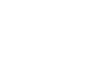 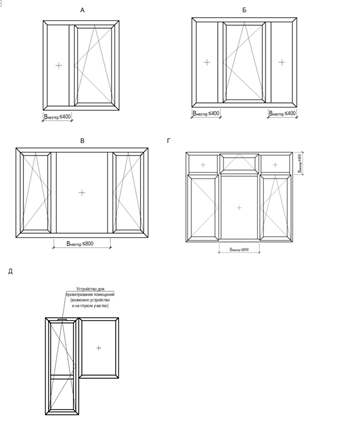 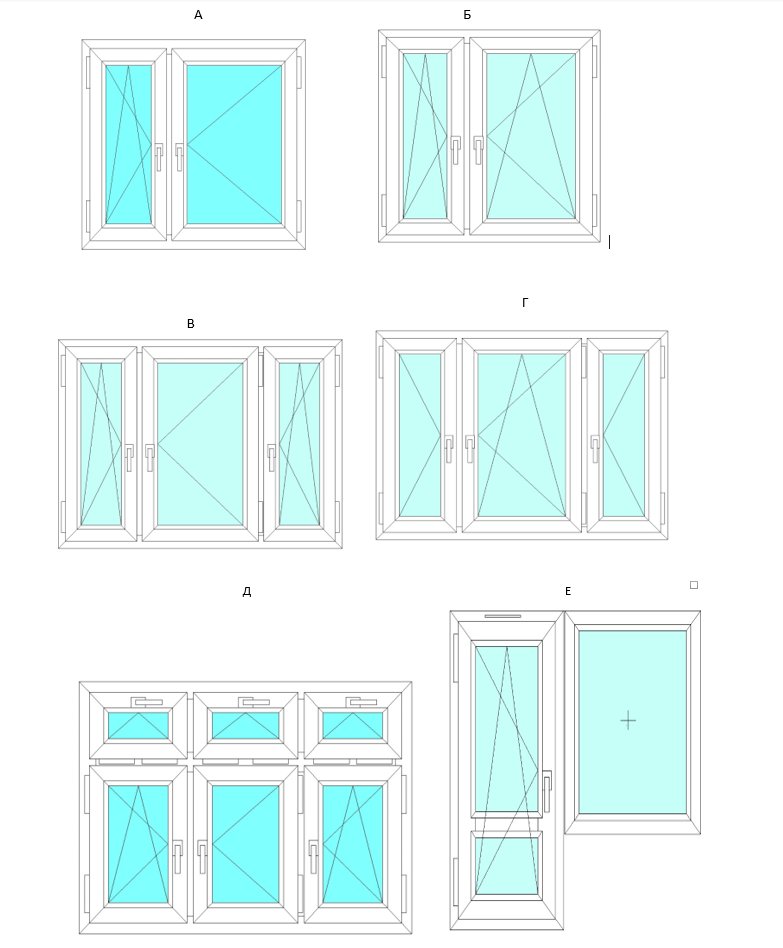 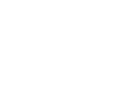 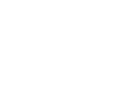 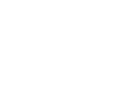 8
8
Участие Ассоциации в выставке BATIMAT
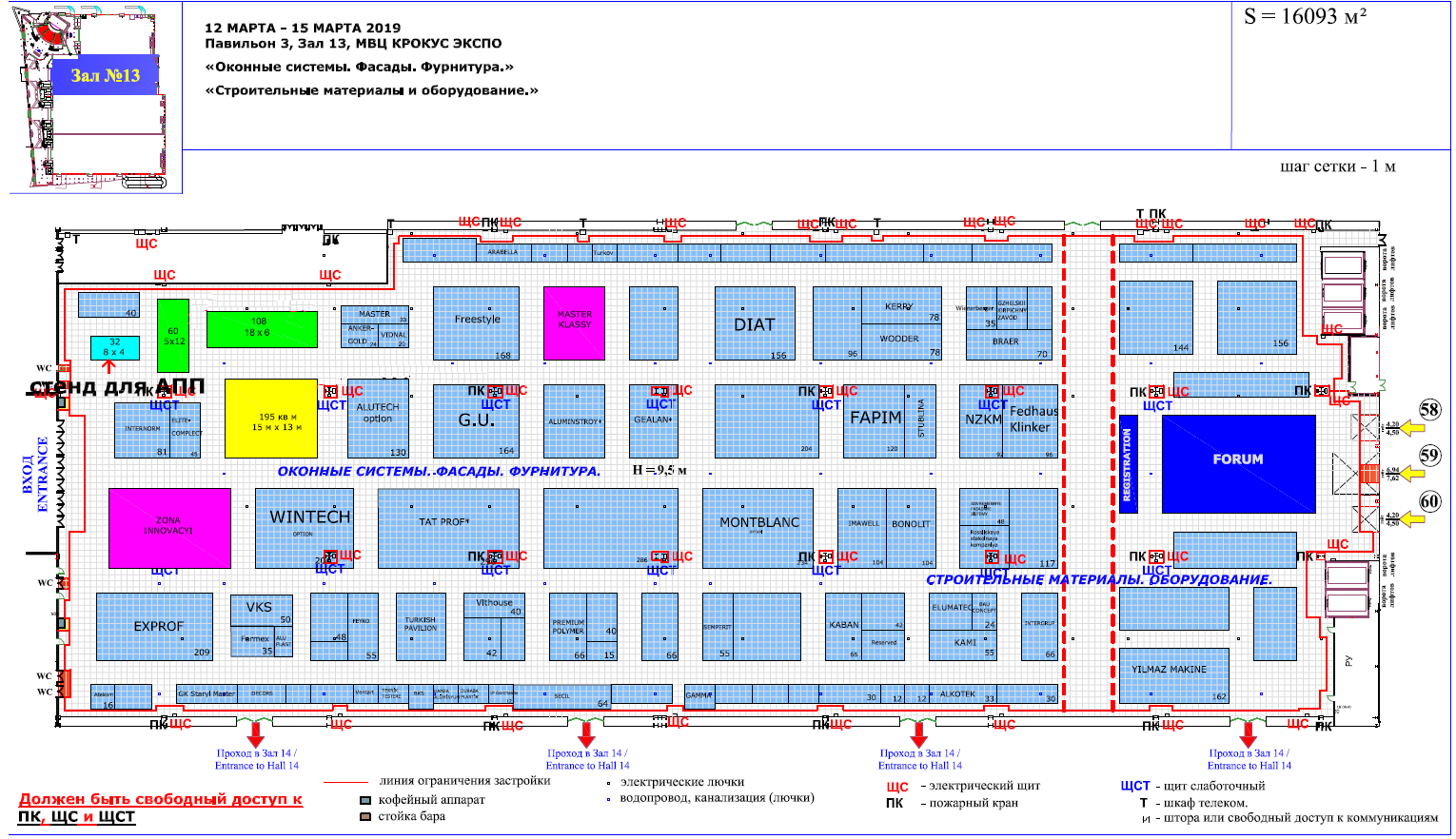 9
Участие Ассоциации в выставке MOSBUILD
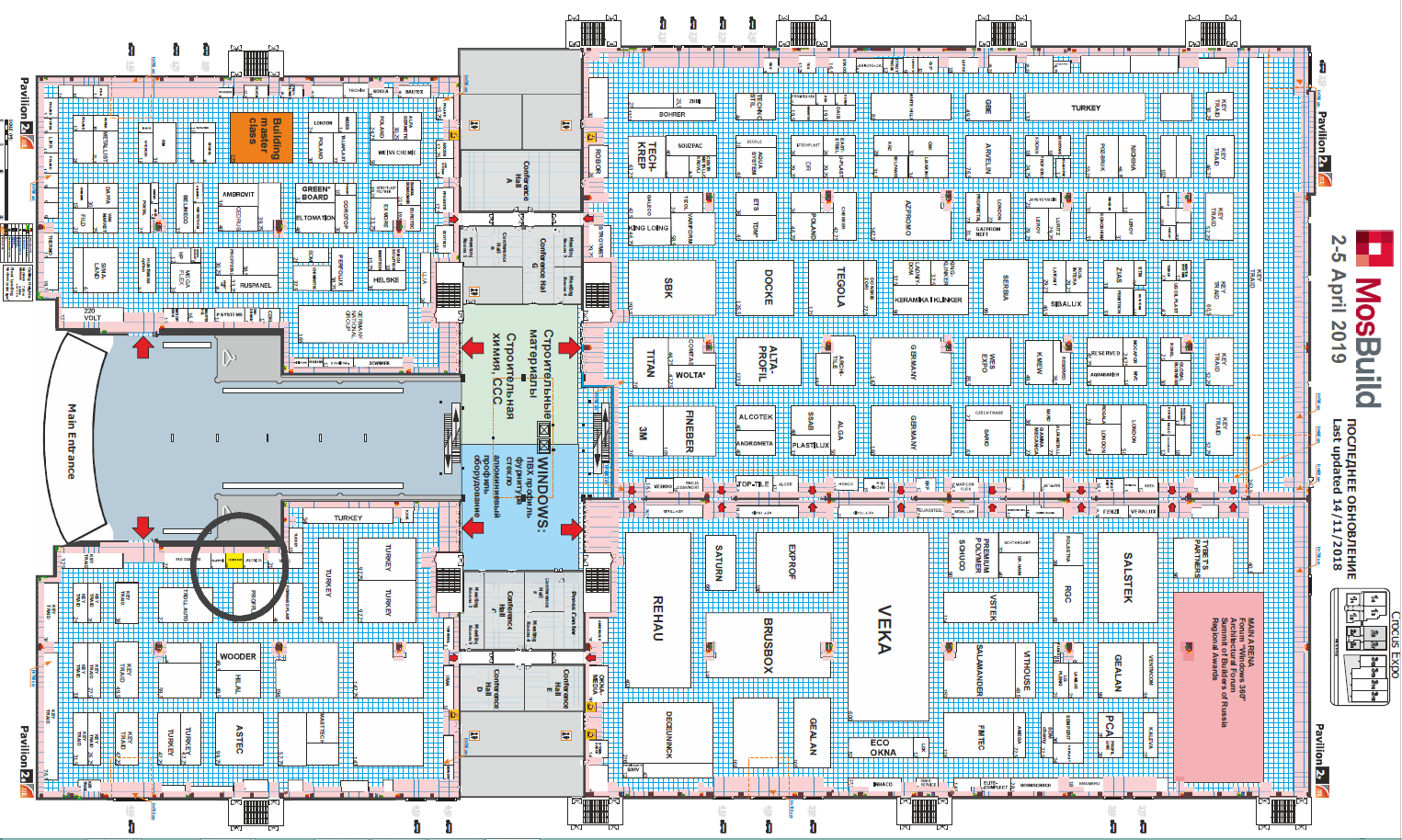 10
Результаты работы
В ходе двусторонней встрече между представителями Торгово-промышленных палат России и Грузии, которая проходила в Брюсселе в рамках работы Европейского Парламента Предприятий было обсуждено наше обращение в ТПП РФ относительно поставок товаров марки FORNAX через закрытую зону в г. Поти.
      Обсуждение прошло на уровне:









Письма и встречи с ФТС и ФНС РФ на уровне первых заместителей Руководителей ведомст.
Министерство Иностранных Дел России
МВД и прокуратура Грузии
Детективное агентство на территории Грузии и информационный повод в СМИ Грузии
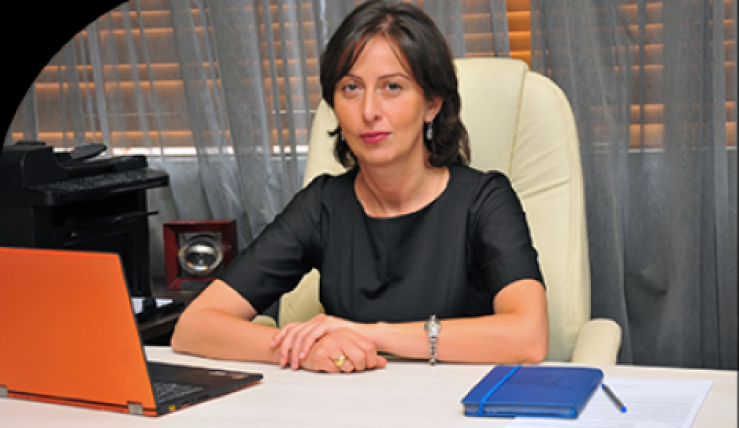 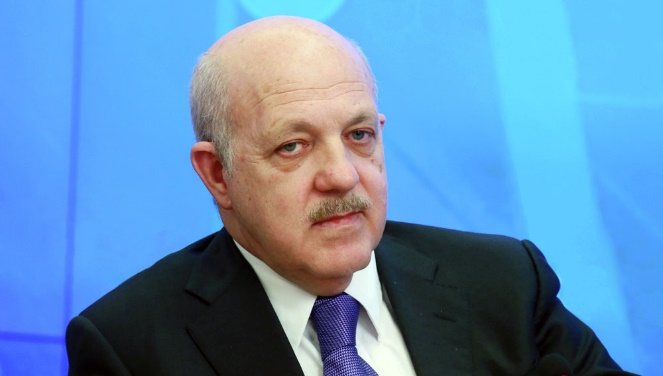 ПЕТРОВ ГЕОРГИЙ
Советник Президента ТПП РФ, председатель совета ТПП РФ
 по вопросам таможенной политики
НИНО ЧИКОВАНИ
Президент Торгово - промышленной палаты
 Грузии
11
Результаты работы
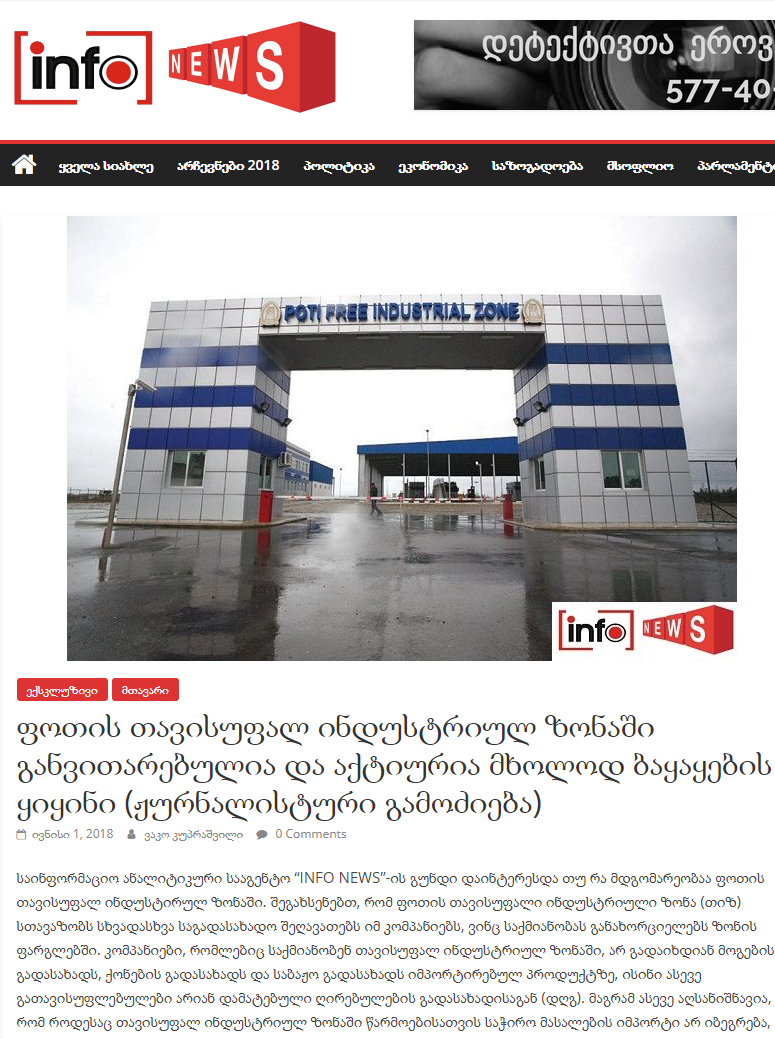 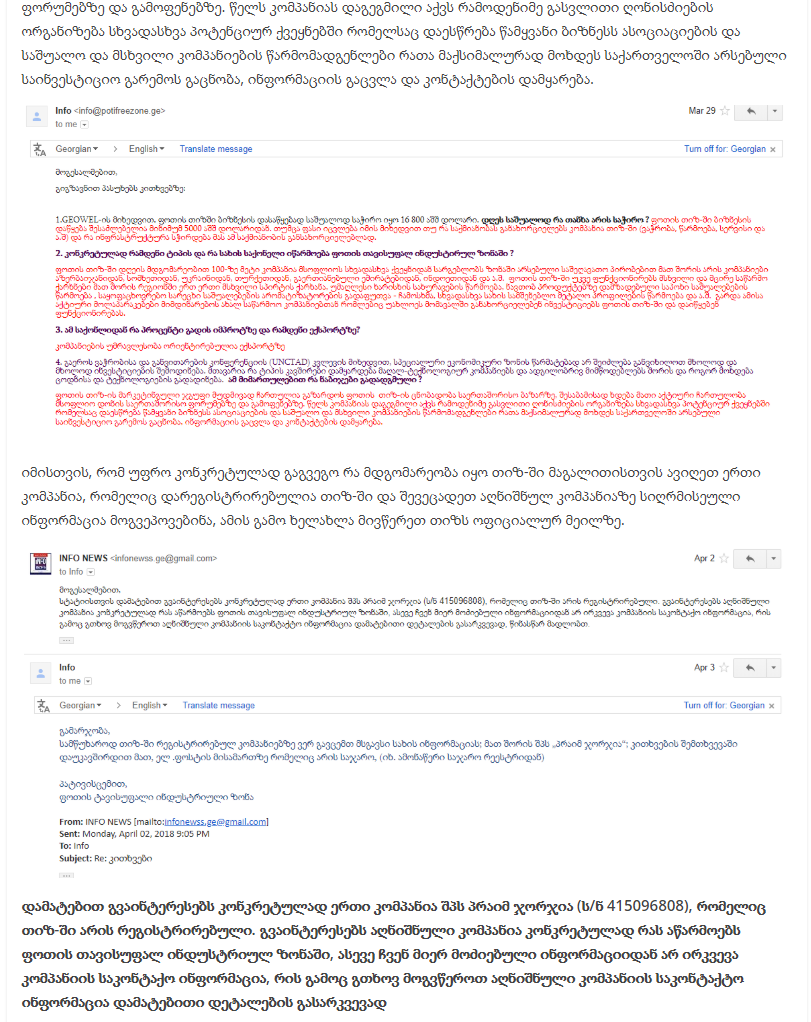 12
Импорт фурнитуры членами Ассоциации в 2016 – 2018гг. (в тоннах), согласно предоставленным аудиторам данным
Рынок СПК
Производители фурнитуры
Производители стекла
Производители профиля
Производители  окон
Продавцы профиля,
фурнитуры и стекла
Производители стеклопакетов
Дилеры
Клиент с НДС (20%)
210 млрд. р.
 ~ 40 млрд. р. НДС
14
Спасибо за внимание!
15